フィルタの世界観
2013/01/01
星 貴之
もくじ
測るということ

フーリエ変換のビジュアル的イメージ

アナログフィルタの一番簡単な例

A/D変換のビジュアル的イメージ

ディジタルフィルタの一番簡単な例
測るということ
いにしえの計測（目盛を目視）
長さ、温度、重さ、圧力、電流、・・・
目盛
世界
変位・電圧
センサ
目盛
測るということ
ディジタル
フィルタ
コンピュータによる計測
電圧
数値
アナログ
フィルタ
A/D
センサ
PC
世界
D/A
ｱｸﾁｭｴｰﾀ
フィルタ
不要な「物質」を取り除くためのもの
コーヒー
掃除機
・・・

センサの場合：
.不要な「情報」を取り除くためのもの
有用な情報 vs 不要な情報
話し声 vs 風の音

電圧信号 vs ハムノイズ・熱雑音

可聴域 vs 超音波

写真 vs 手ブレ
予備知識
フーリエ変換

解析信号／フェーザー

負の周波数
フーリエ変換
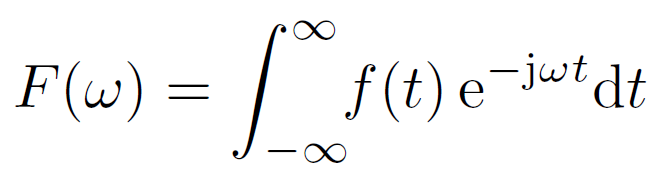 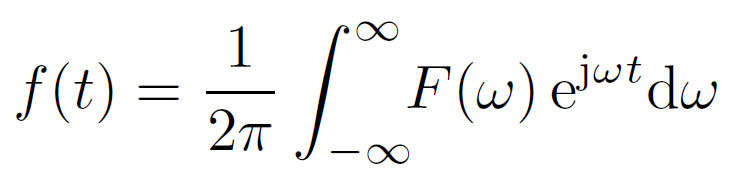 フーリエ変換
|F |
時間軸上での現象の　周波数軸上での姿を見せてくれる道具
f
ω
arg(F )
t
ω
位相を考慮しない場合も多い
フーリエ変換
フーリエ変換の正体：各周波数成分の係数
ω
t
解析信号／フェーザー
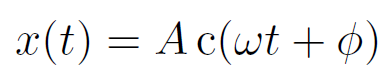 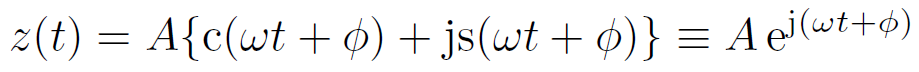 Re
Re
振幅が時間的に変化
　　　　↓
振幅一定のまま回転
A
Im
Im
-A
t
負の周波数
ω
Re
Re
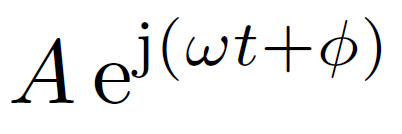 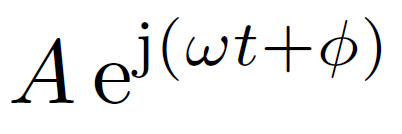 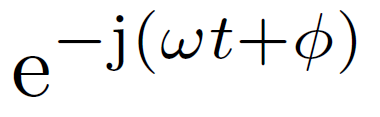 Im
Im
実関数のフーリエ変換が左右対称※　なのは　虚数成分が相殺して全体が実数になるため
※ 厳密には
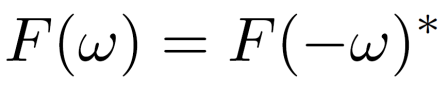 予備知識
フーリエ変換の意味

解析信号／フェーザー

負の周波数

　　　　フィルタについての説明に戻る
有用な情報 vs 不要な情報
|F |
ハムノイズ（50 or 60Hz）
ω
有用な情報 vs 不要な情報
|F |
高周波
・キンキンする
・可聴域より上
ω
ホワイトノイズ
LPF
|F |
|H |
1
×
ω
ω
＝
ω
測るということ
ディジタル
フィルタ
電圧
数値
アナログ
フィルタ
A/D
センサ
世界
PC
D/A
ｱｸﾁｭｴｰﾀ
回路素子
抵抗：


コンデンサ：


コイル：
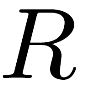 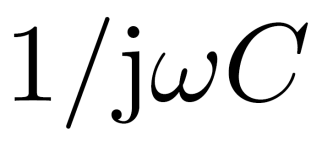 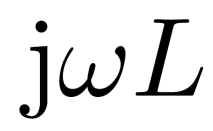 アナログフィルタ（LPF）
Vin
Vout
R
C
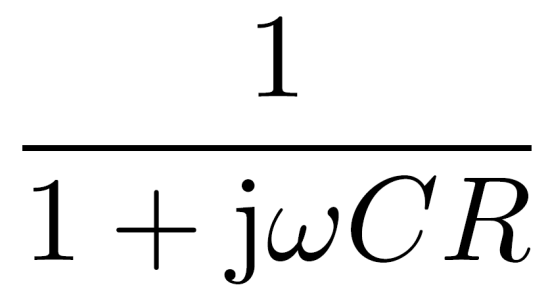 導出してみよう！
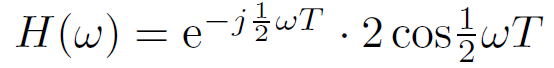 アナログフィルタ（LPF）
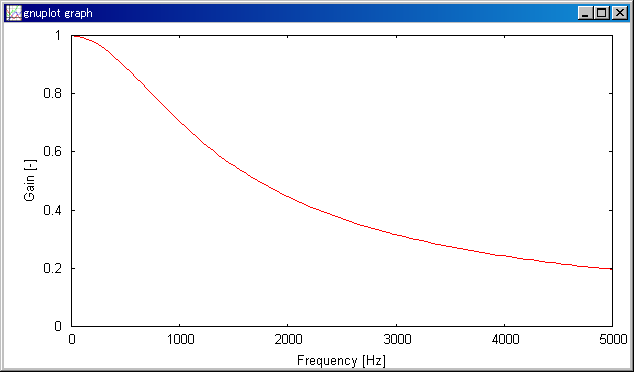 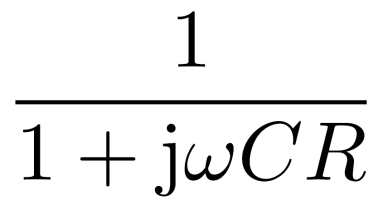 -3dB：カットオフ周波数
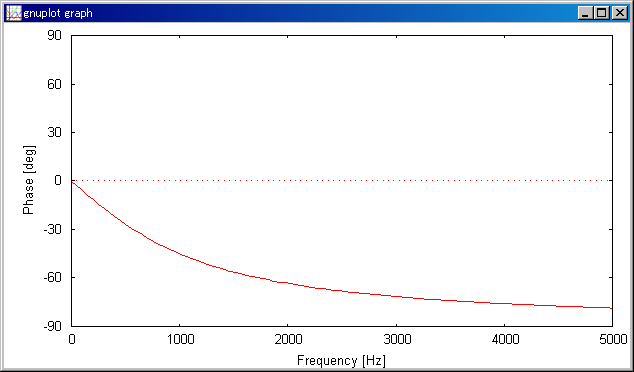 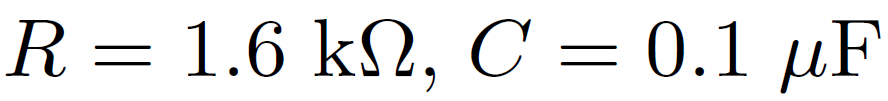 アナログフィルタ（LPF）
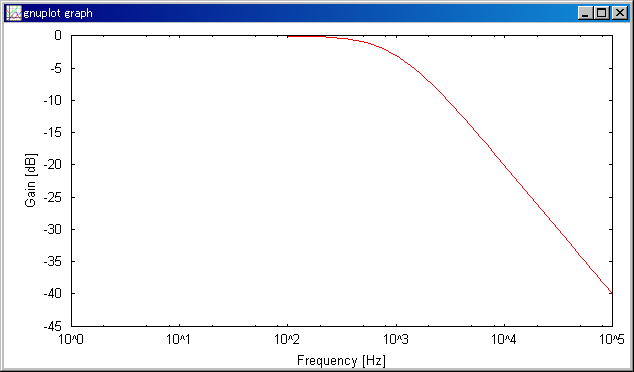 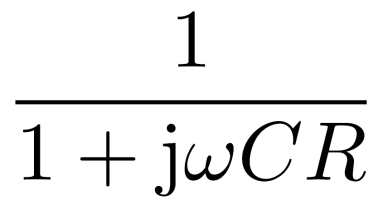 -6dB/oct
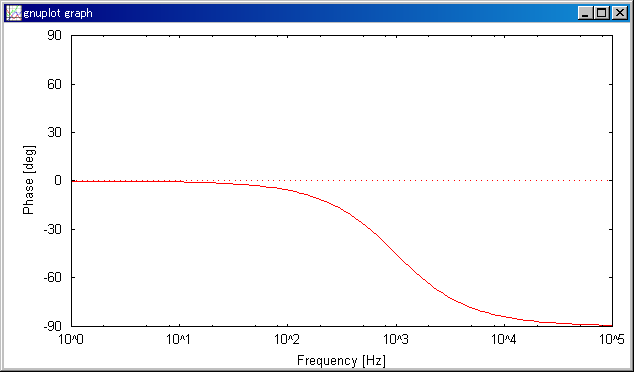 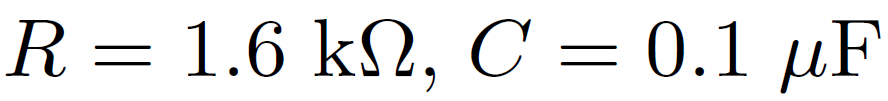 測るということ
ディジタル
フィルタ
電圧
数値
アナログ
フィルタ
A/D
センサ
世界
PC
D/A
ｱｸﾁｭｴｰﾀ
A/D変換
量子化（縦軸の離散化）
ビット数
量子化誤差

標本化（横軸の離散化）
標本化定理（サンプリング定理）
ナイキスト周波数
エイリアシング（折り返し雑音）
量子化
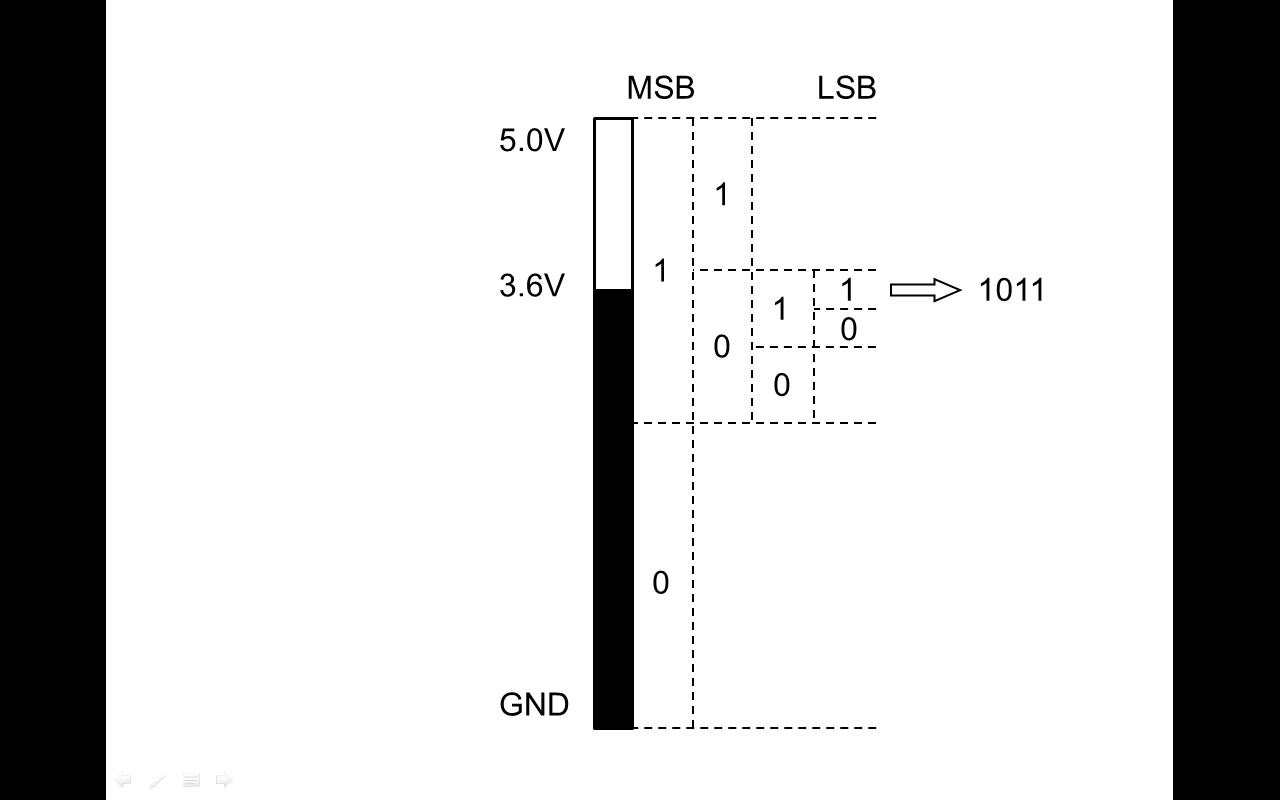 ビット数　：4 bit
量子化誤差：0.3125 V
以降の議論では目的に対して十分な精度で量子化されていることを仮定
予備知識：デルタ関数
δ
＊
一か所でのみ値を持つ
畳み込みにより関数の位置を移動させる
標本化
元信号
標本化
ΔT
時間領域
×
＝
t
ΔT
元信号
標本化
周波数領域
＊
＝
ω
2π/ΔT
2π/ΔT
エイリアシング
Im
Im
ω
ω
エイリアシング
自動車の映像で車輪が逆回転して見える

Time Fountain http://youtu.be/rvY7NGncCgU

Stop Motion Goggles http://youtu.be/zOrKwT7e364

・・・
標本化定理
①元の情報がサンプリングによる複製と重なってしまう（エイリアンシング）と困る。
②サンプリング周波数の半分（ナイキスト周波数）以下に帯域制限してあれば大丈夫。
③A/D変換の前に帯域制限用のLPF（アンチエイリアスフィルタ）を設置するのが定石。
|F |
ω
サンプリング周波数
ナイキスト周波数
④ここ↑だけLPFで取り出せば元信号
　が完全に復元できる！（標本化定理）
A/D変換
量子化（縦軸の離散化）
ビット数
量子化誤差

標本化（横軸の離散化）
標本化定理（サンプリング定理）
ナイキスト周波数
エイリアシング（折り返し雑音）
アンチエイリアスフィルタ（ディジタル世界の平和を守る番人）
測るということ
ディジタル
フィルタ
電圧
数値
アナログ
フィルタ
A/D
センサ
世界
PC
D/A
ｱｸﾁｭｴｰﾀ
ディジタルフィルタ（FIR）
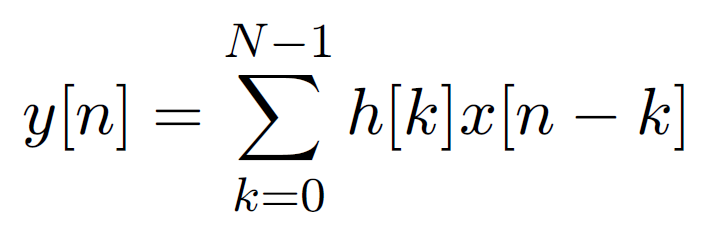 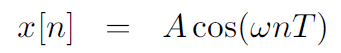 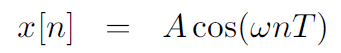 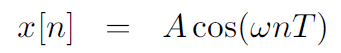 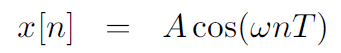 N
n
n-1
n-2
n-3
n-N+1
x
・・・・・・・・・
×
×
×
×
×
×
h
・・・・・・・・・
＝
＝
＝
＝
＝
＝
y[n]
＝
・・・・・・・・・
＋
＋
＋
＋
＋
＋
ディジタルフィルタ（移動平均）
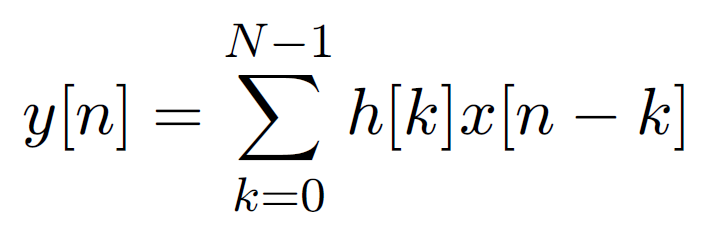 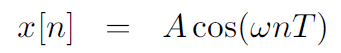 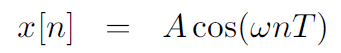 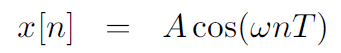 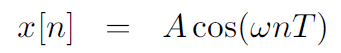 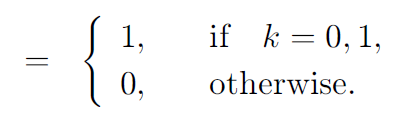 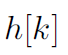 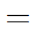 導出してみよう！
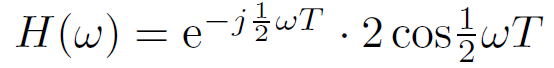 ディジタルフィルタ（移動平均）
|H |
ナイキスト周波数以下の範囲でLPF
2
ω
π / T
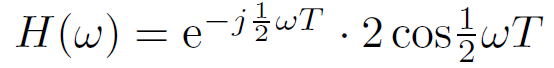 測るということ
ディジタル
フィルタ
電圧
数値
アナログ
フィルタ
A/D
センサ
世界
PC
D/A
ｱｸﾁｭｴｰﾀ
もくじ
測るということ

フーリエ変換のビジュアル的イメージ

アナログフィルタの一番簡単な例

A/D変換のビジュアル的イメージ

ディジタルフィルタの一番簡単な例